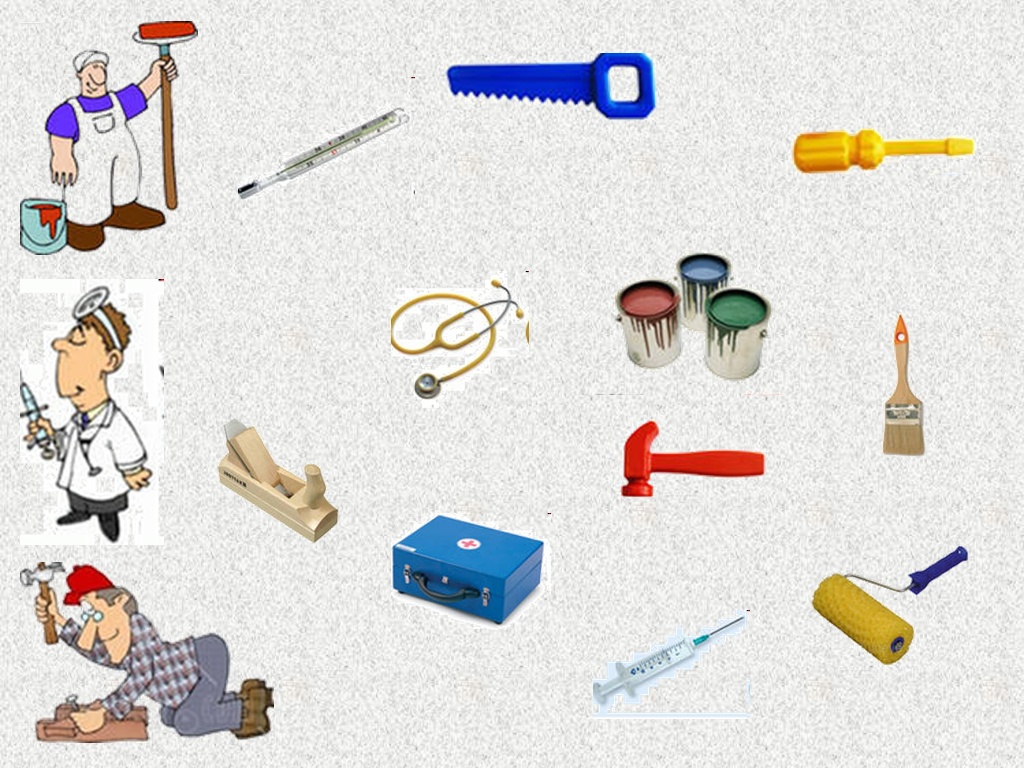 Что нужно
для работы?
Что нужно парикмахеру?
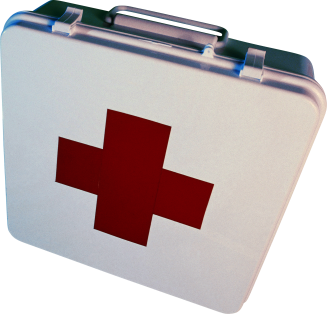 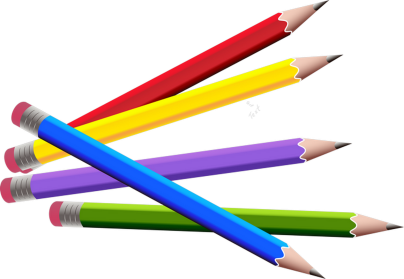 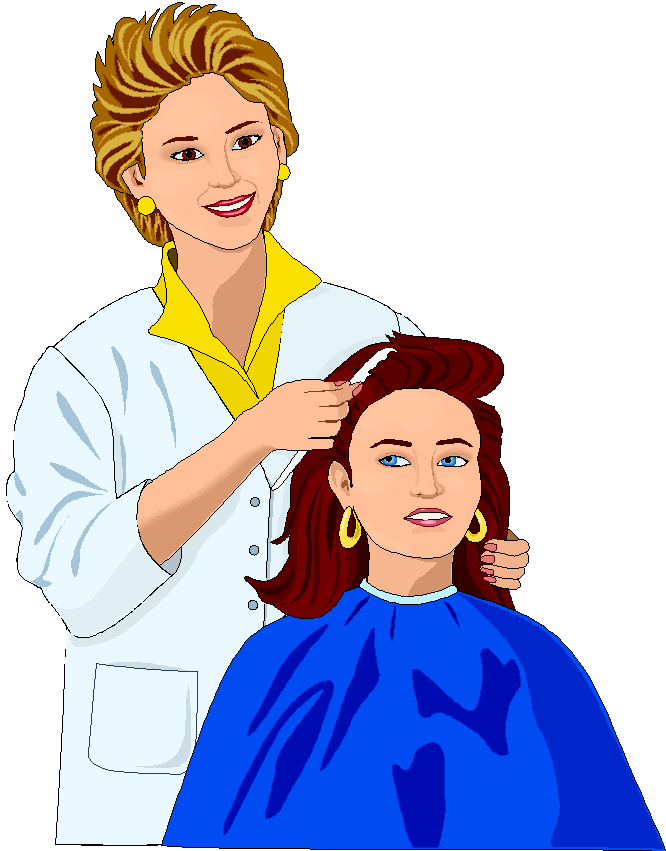 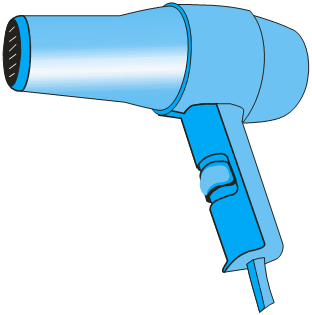 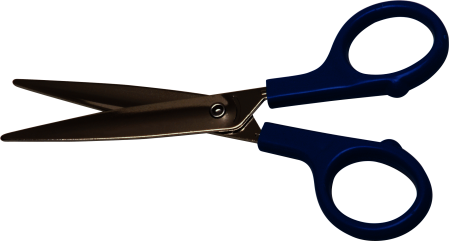 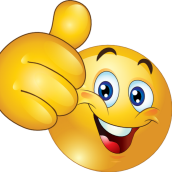 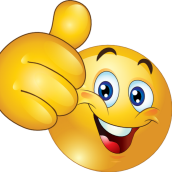 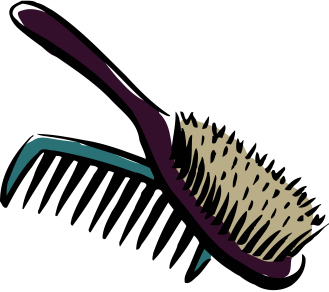 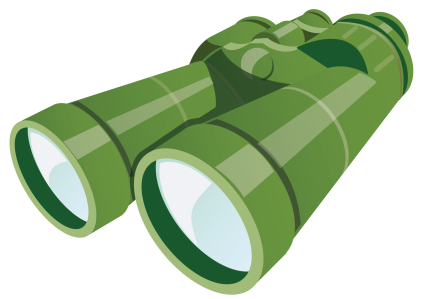 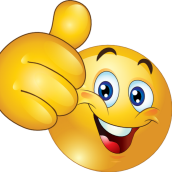 Что нужно учителю?
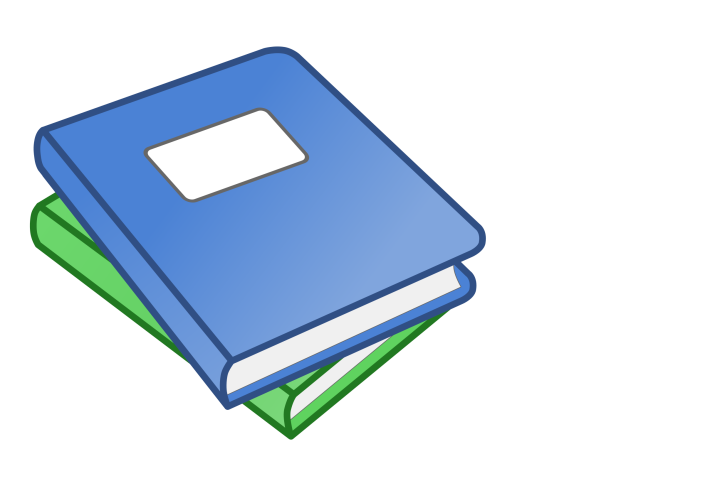 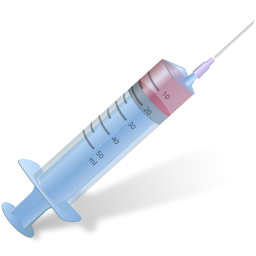 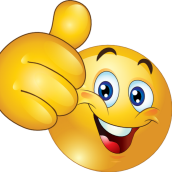 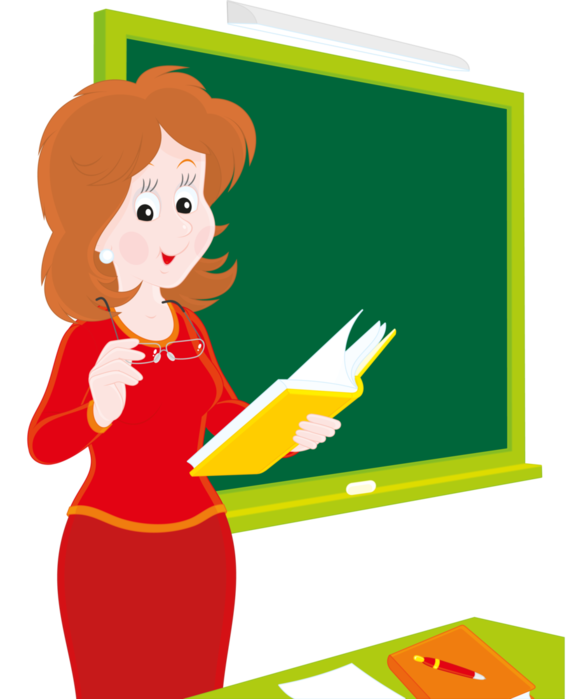 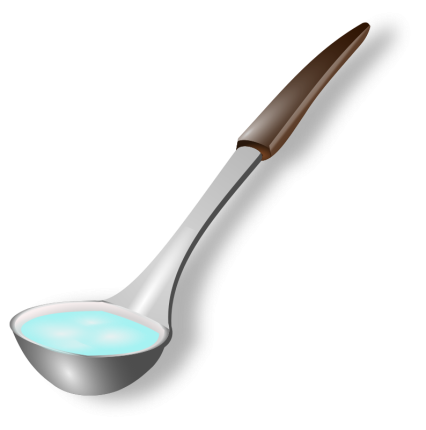 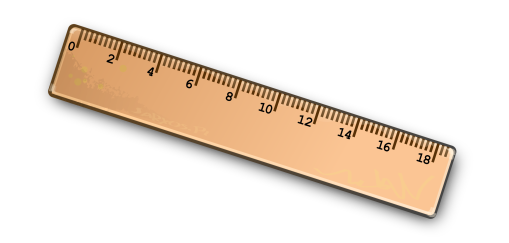 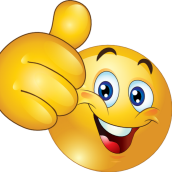 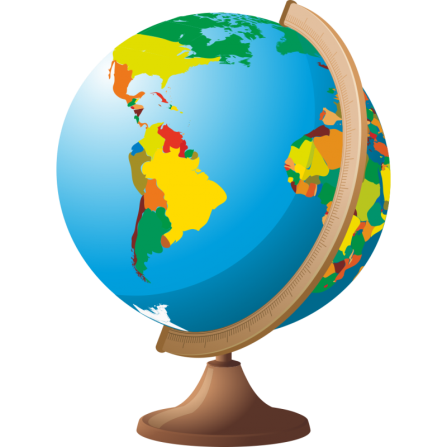 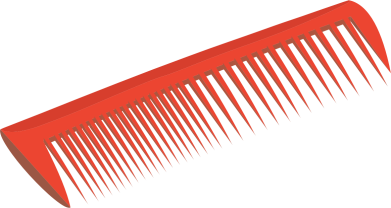 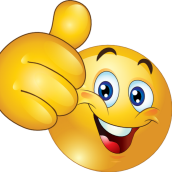 Что нужностроителю?
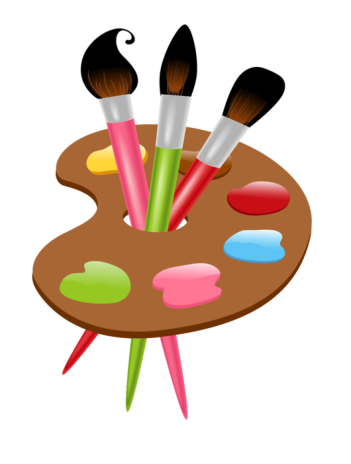 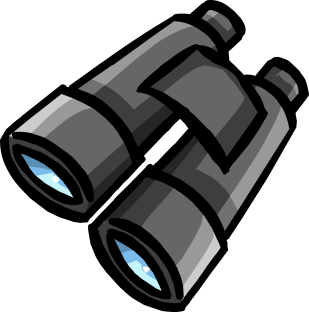 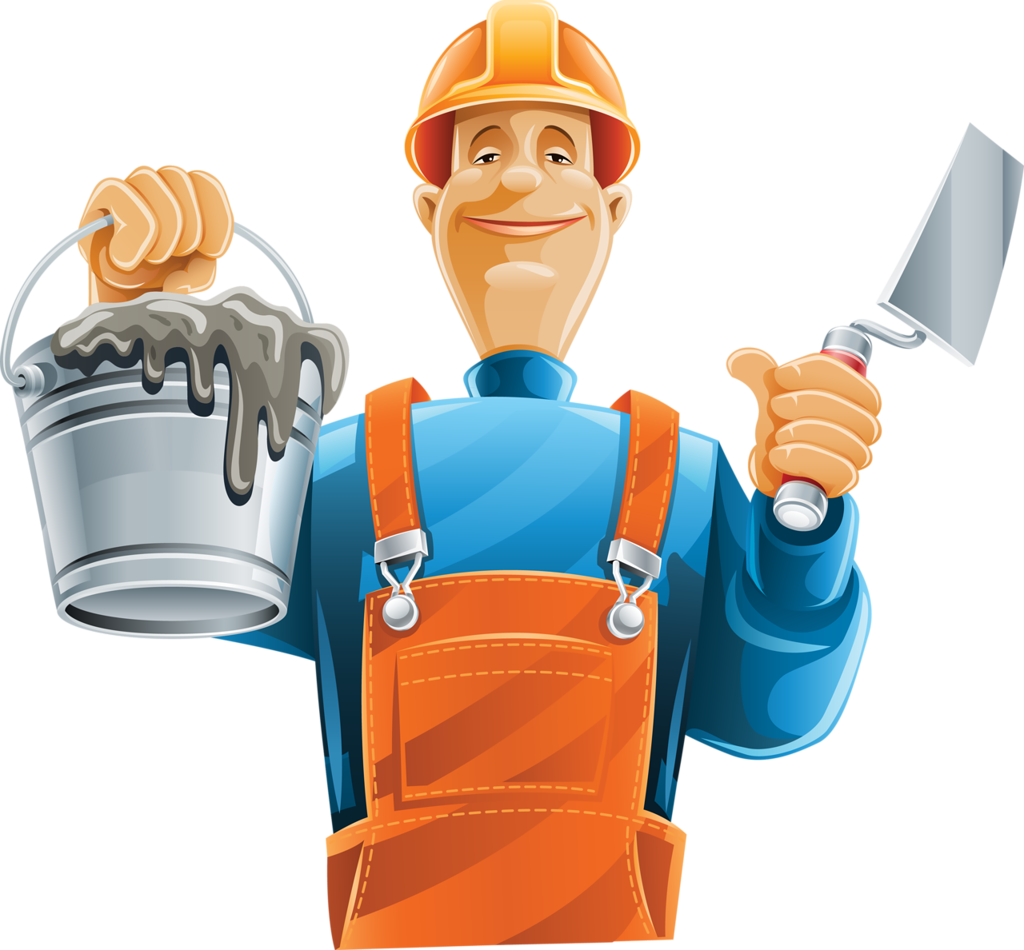 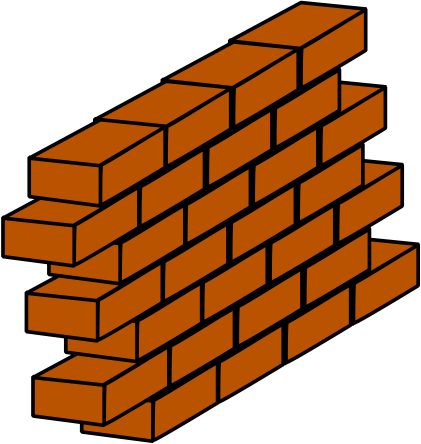 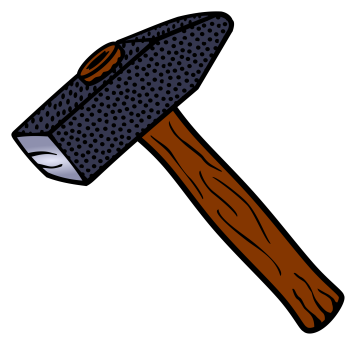 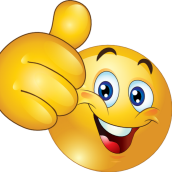 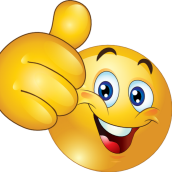 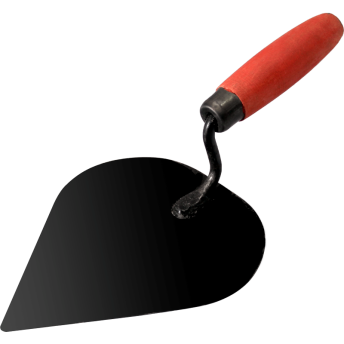 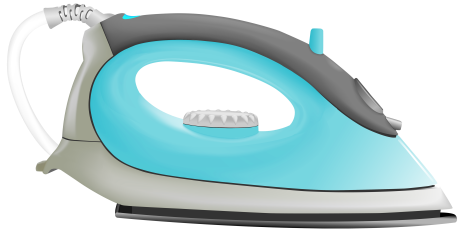 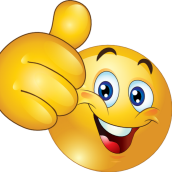 Что нужно врачу?
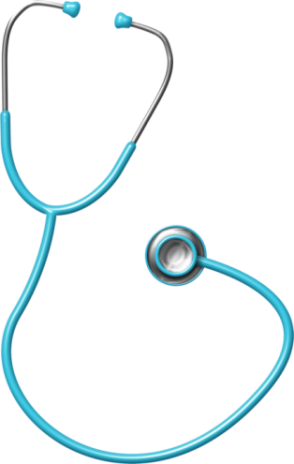 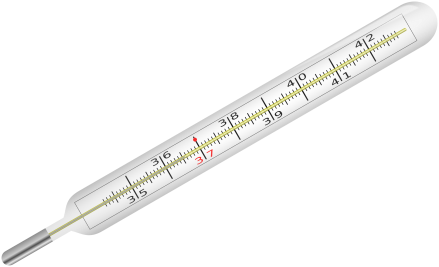 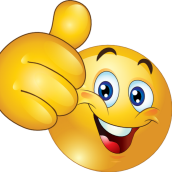 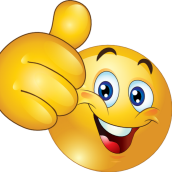 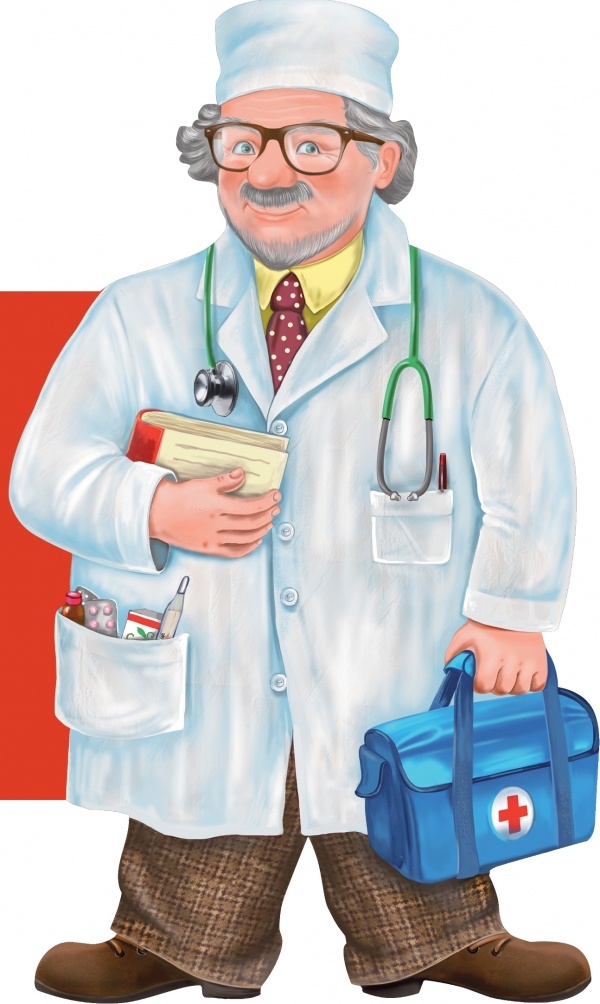 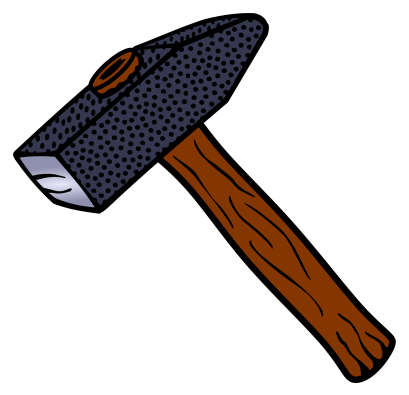 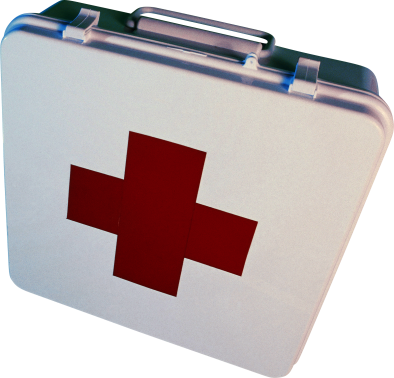 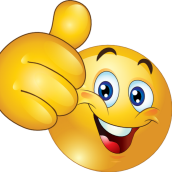 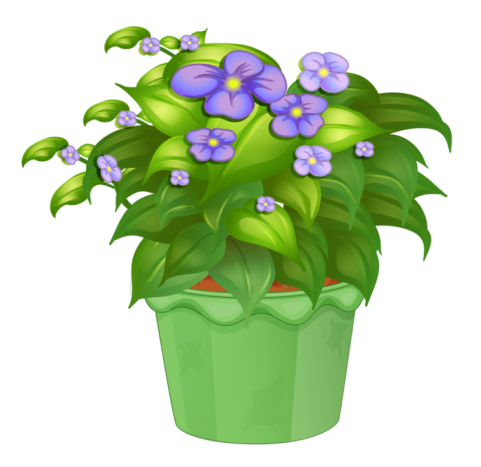 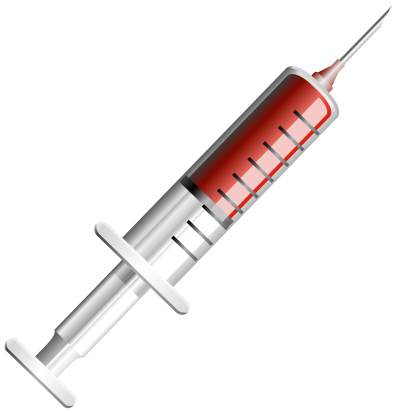 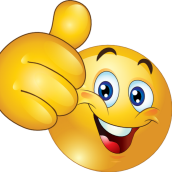 Что нужнохудожнику?
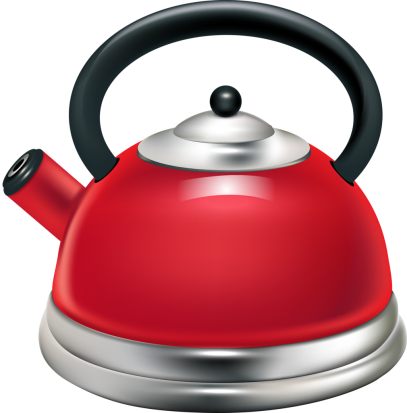 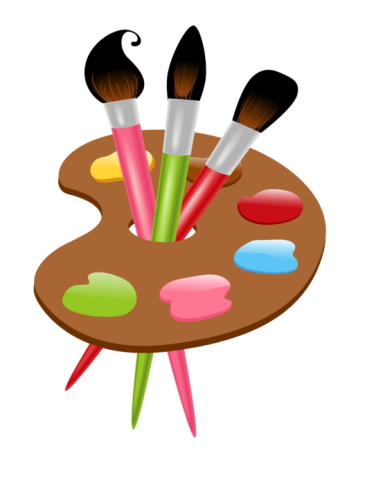 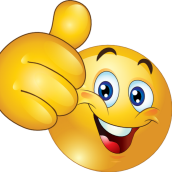 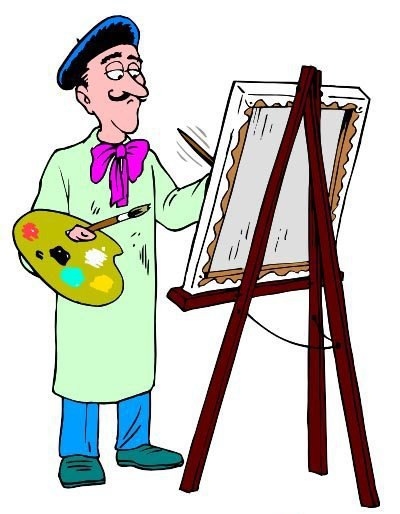 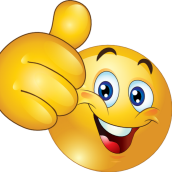 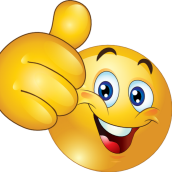 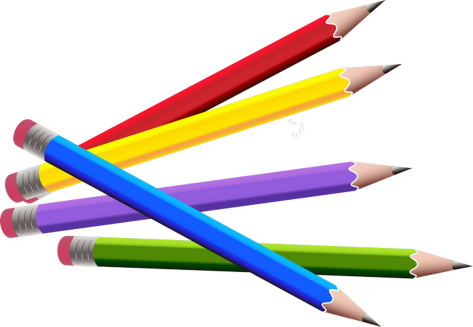 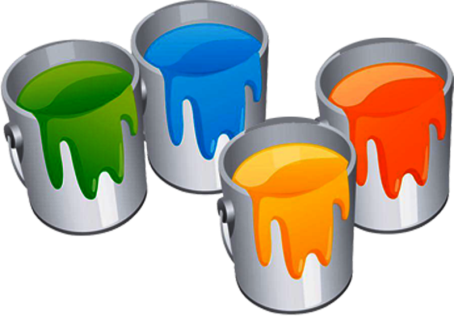 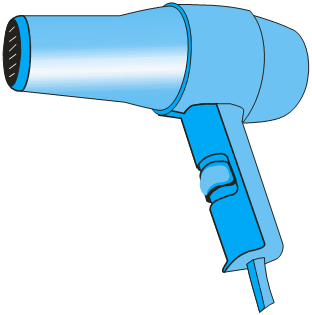 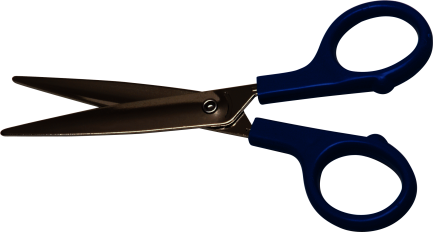 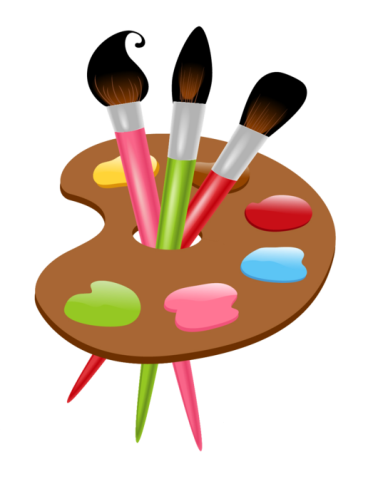 Что нужно повару?
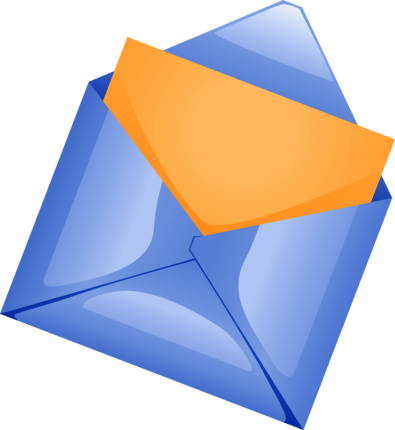 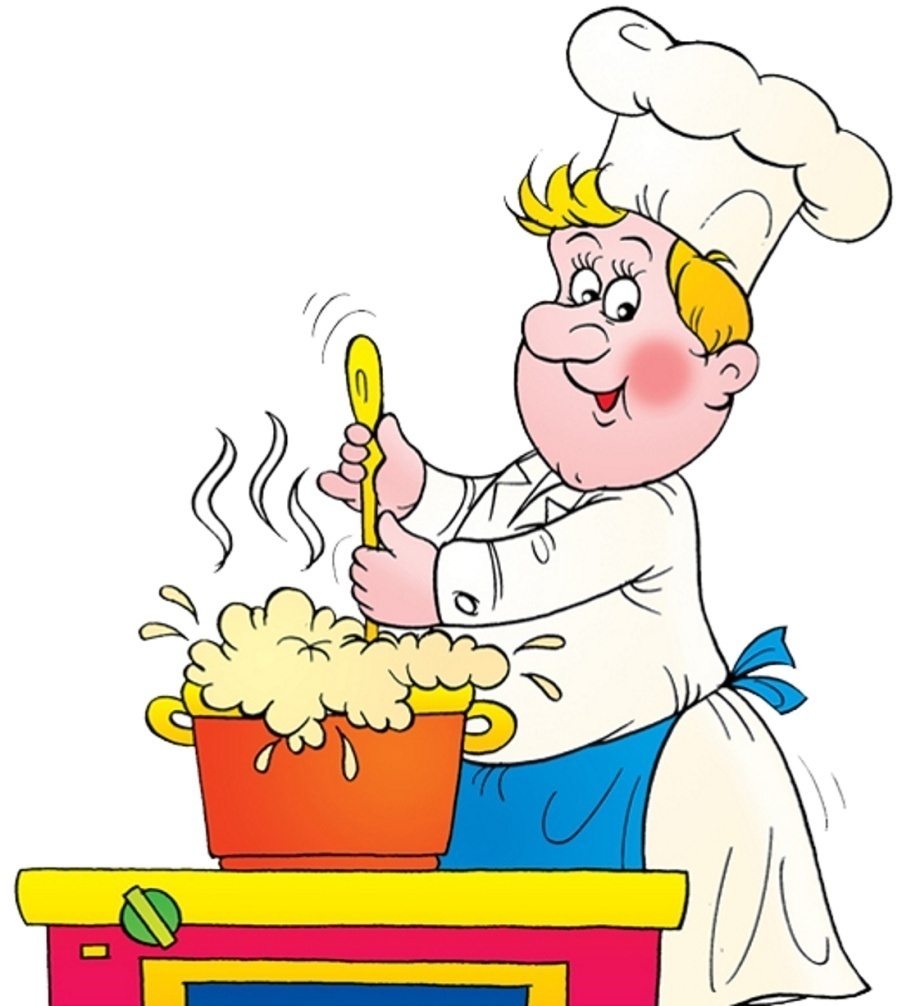 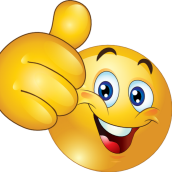 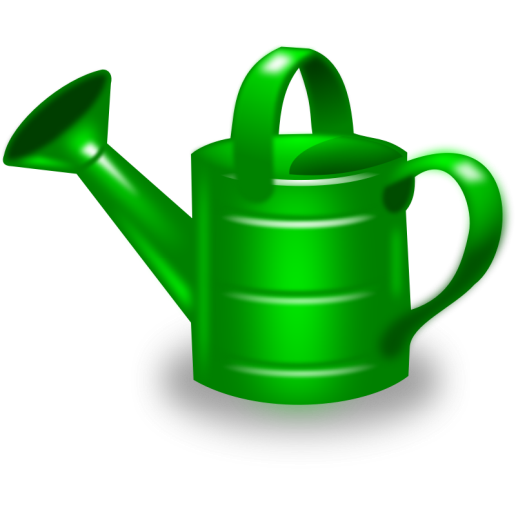 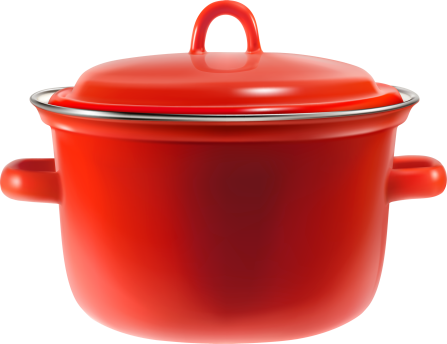 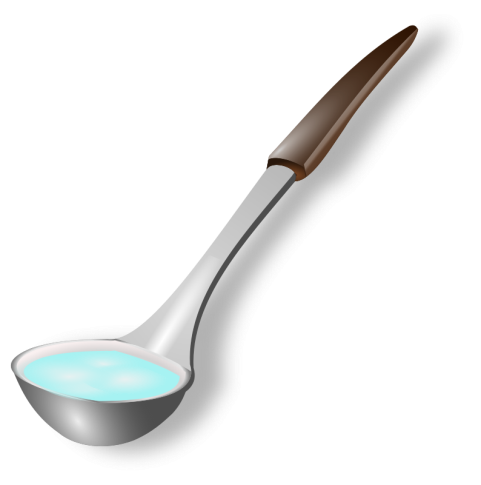 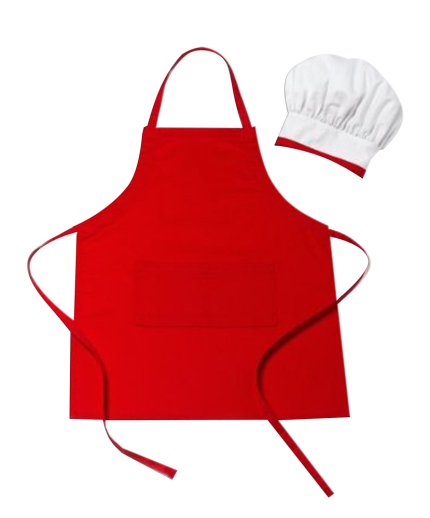 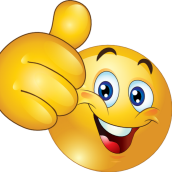 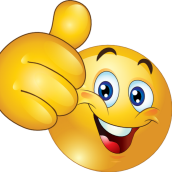 Что нужно почтальону?
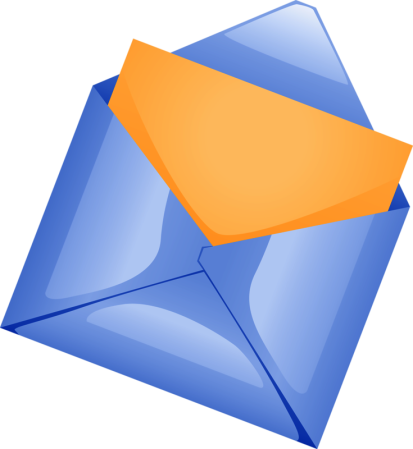 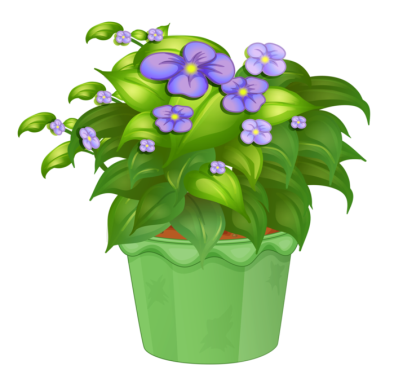 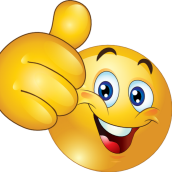 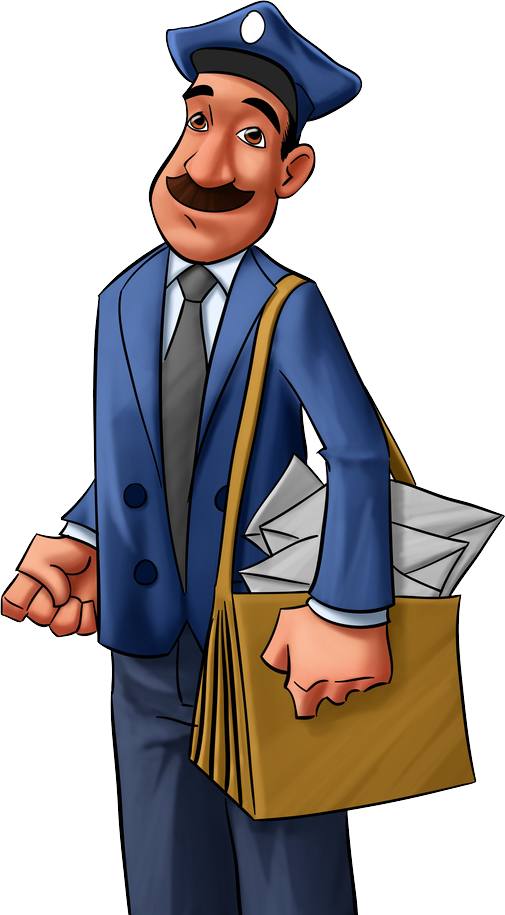 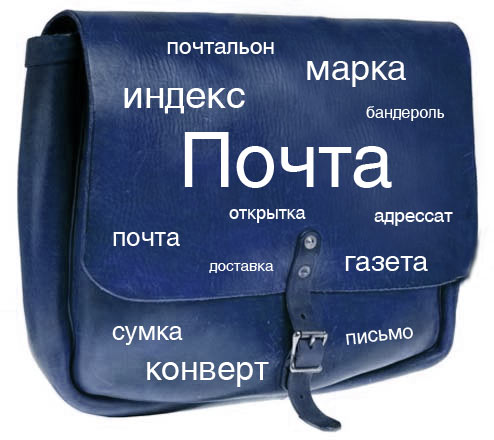 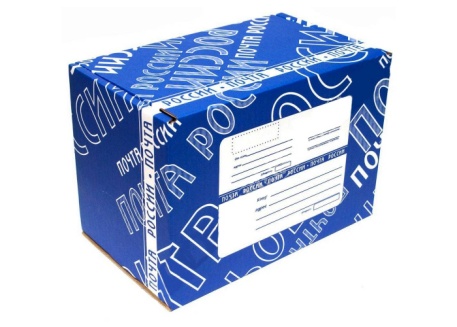 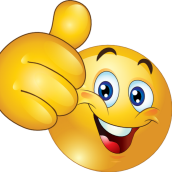 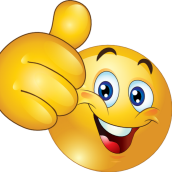 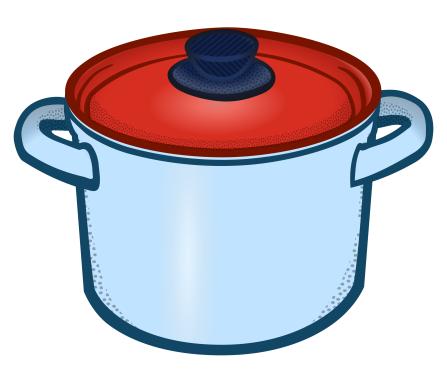 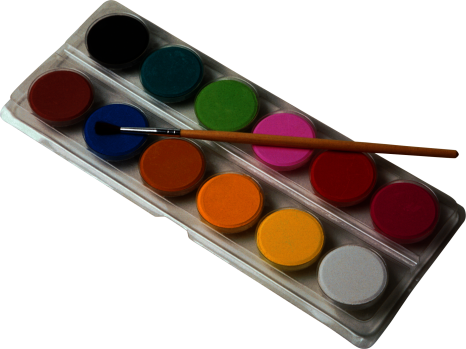 Что нужносадовнику?
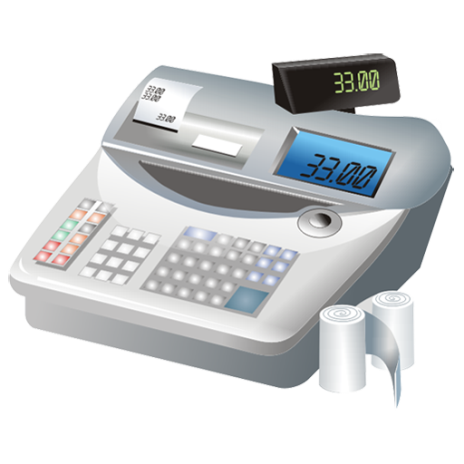 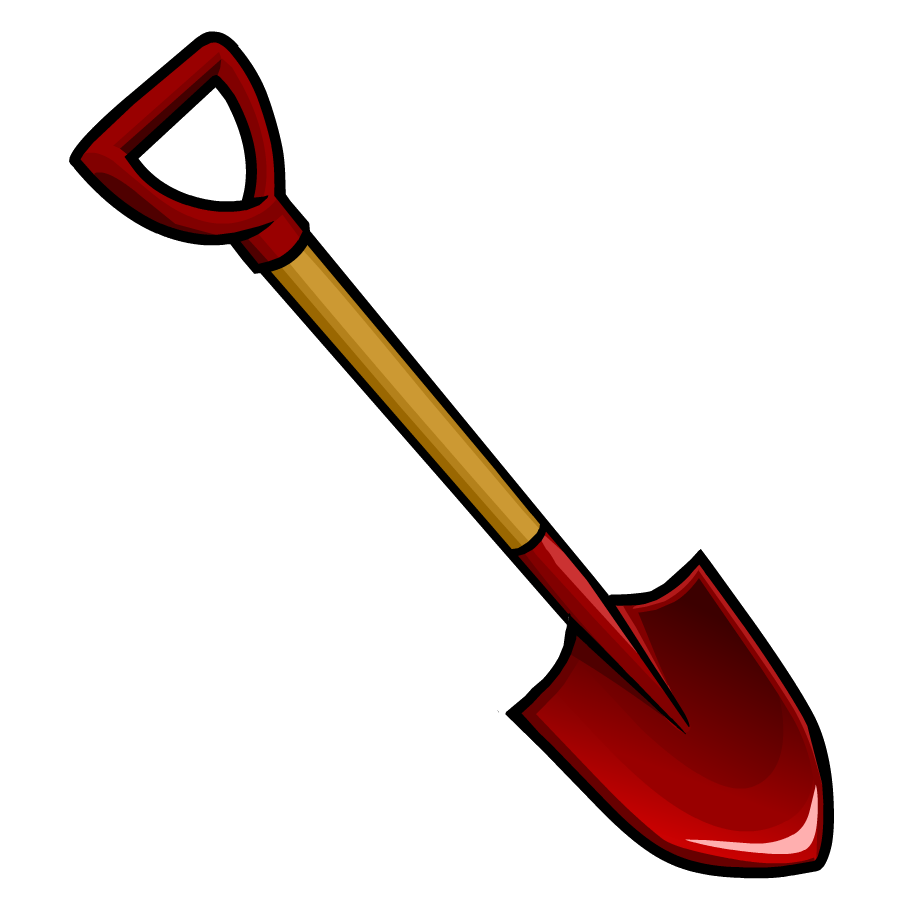 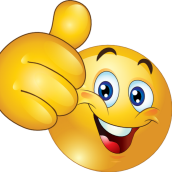 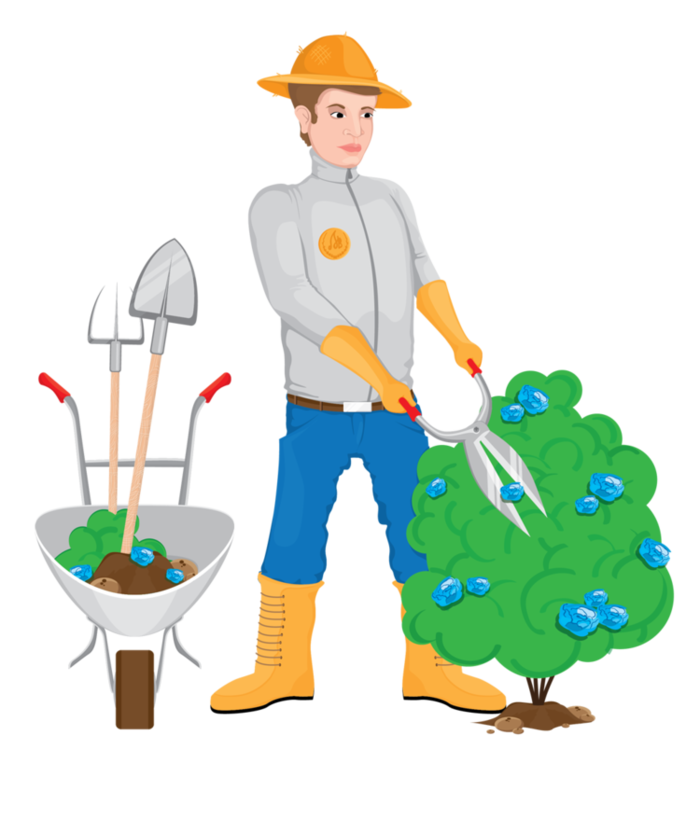 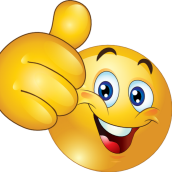 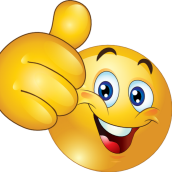 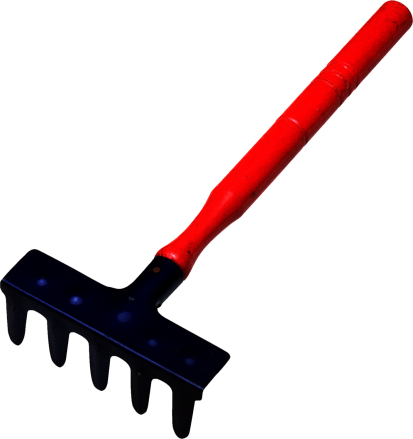 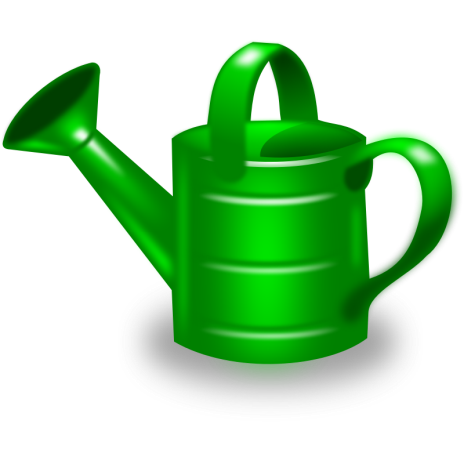 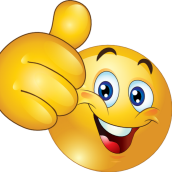 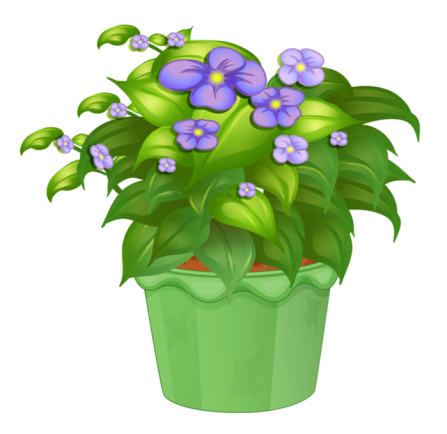 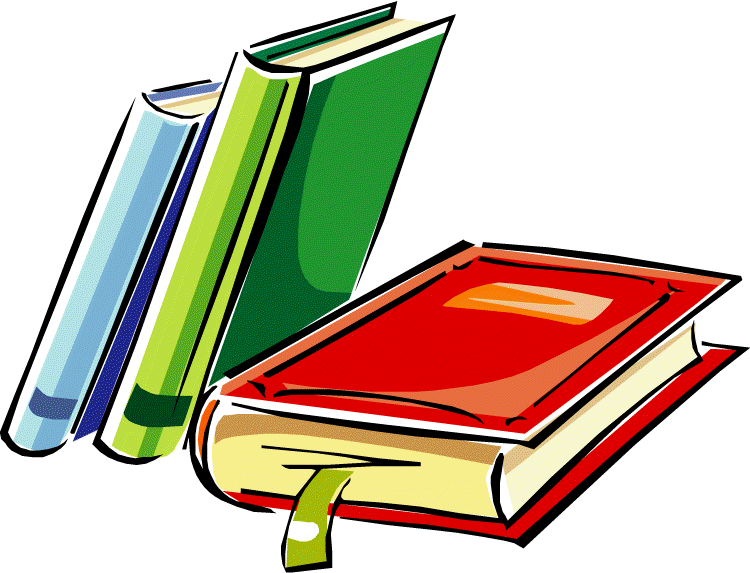 Что нужно продавцу?
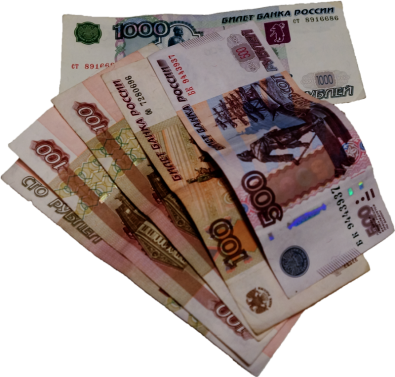 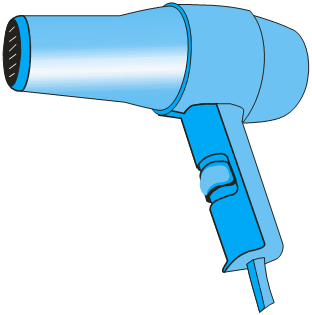 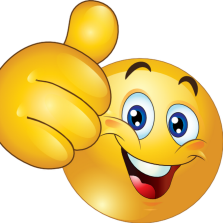 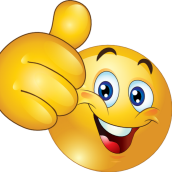 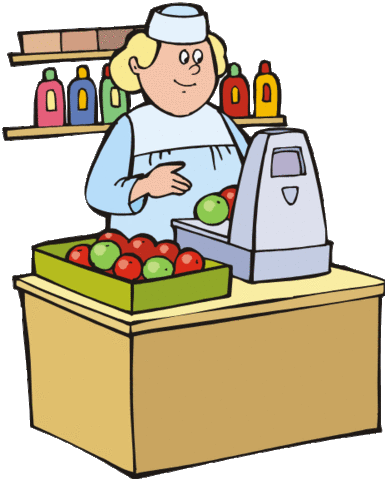 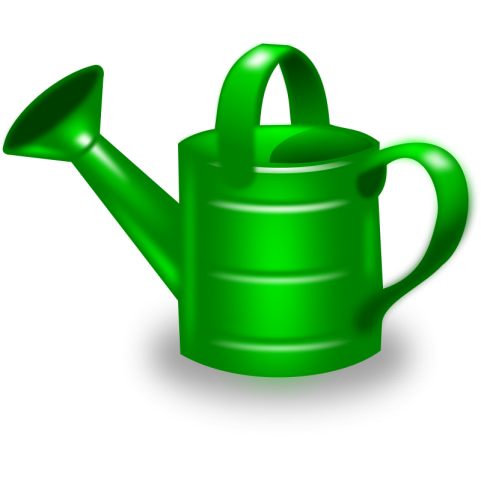 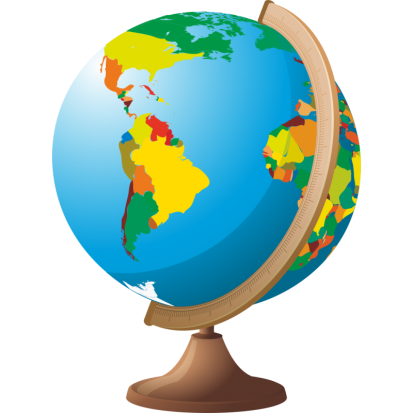 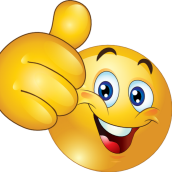 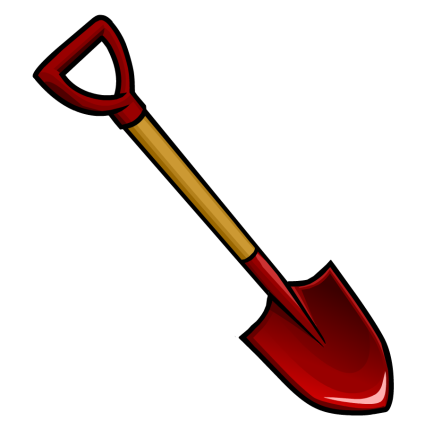 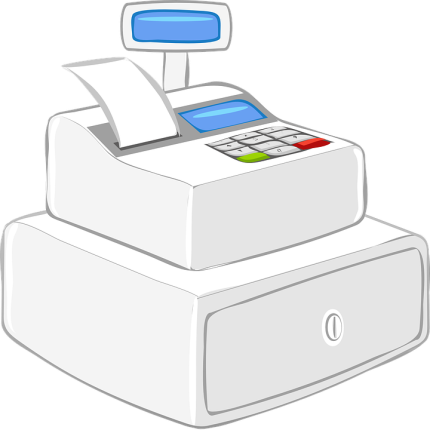 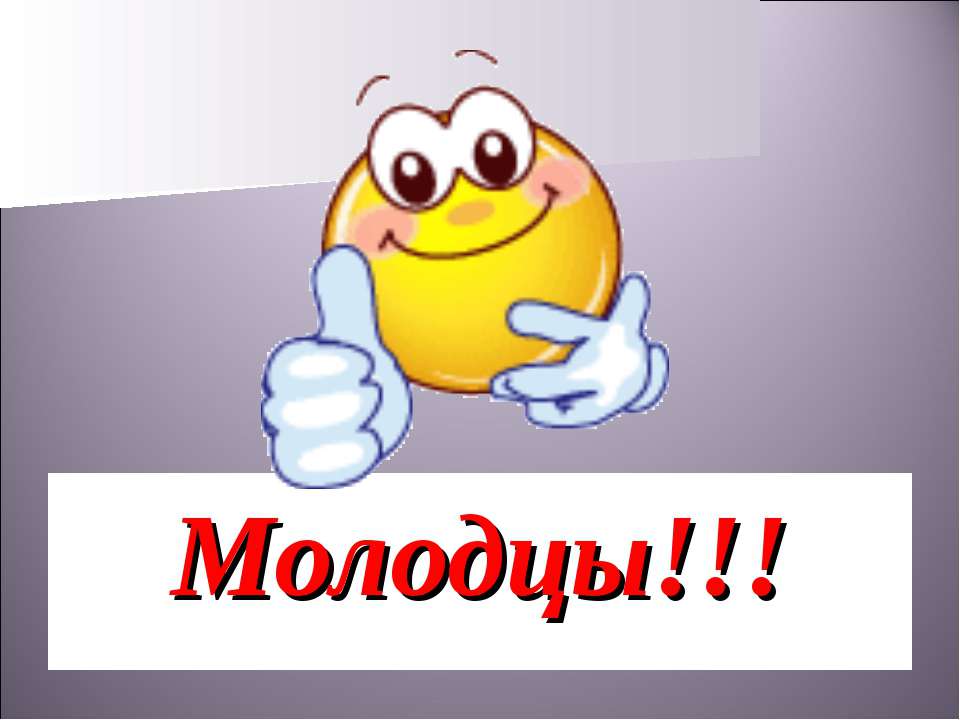